Trust Me, I’m Partially Right
Incremental Visualization Lets Analysts Explore Large Datasets Faster
Danyel FisherSteven Drucker 
Microsoft Research
Igor Popovmc schraefel
University of Southampton
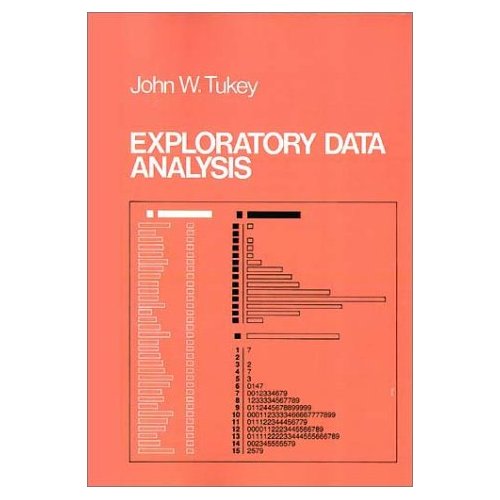 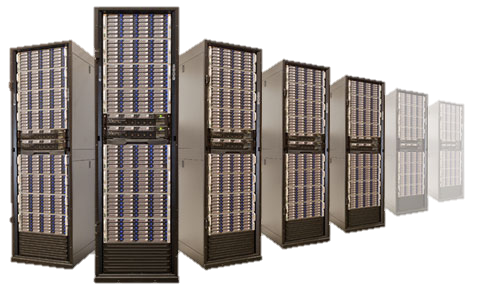 [Speaker Notes: I’m here to talk about exploratory data analysis, big data, and the places where they overlap.
In exploratory data analysis, the analyst gets to know a dataset. They may carry out multiple interactions, explore lots of different queries
They don’t necessarily know what they are asking until they ask it.]
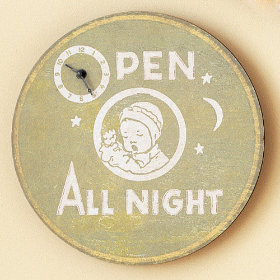 The Problem
[Speaker Notes: If you have a really big dataset, it takes far too long to do queries, get meaningful results, and visualize them]
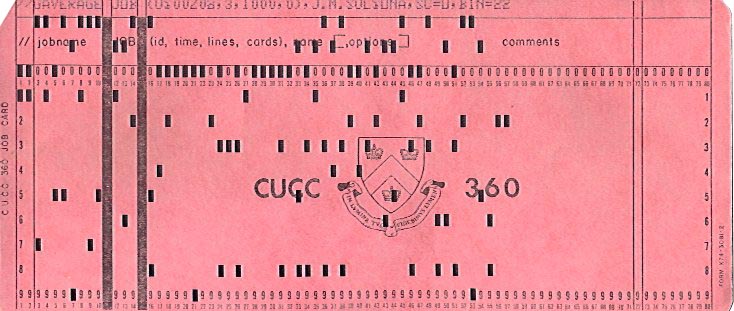 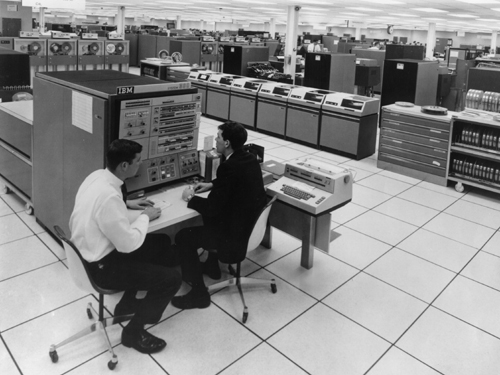 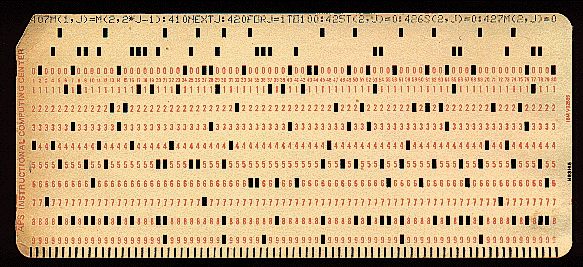 [Speaker Notes: We have a word for a room full of computers running overnight jobs
Punchcard.
And if there’s anything this conference isn’t meant to be, it’s punch-card overnight jobs]
On Being Fast
Pre-Arrange the Data, and Be Exact
OLAP CUBE
Dremel, Sawzall, (Parallel) Column Stores
Get Approximate Answers, and Be Inexact
Adobe Insight
Infobright
[Speaker Notes: Olap cubes: spend a lot of time computing up front; visualize rapidly at the back. (If you ask a question the system isn’t ready for, you’re dead)
DREMEL: Expensive; ever-larger datasets
Adobe Insight:]
Traditional
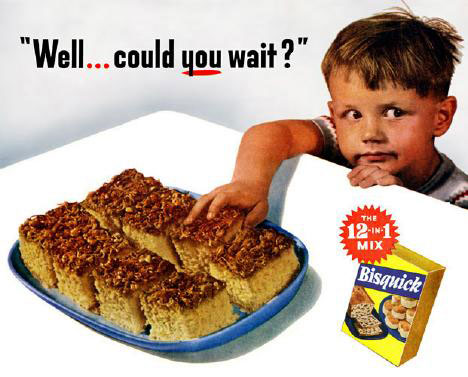 Trade accuracy for latency
100%
Online

Time
Image adapted from Hellerstein
[Speaker Notes: I don’t have to explain the virtues of interactivity to a CHI audience]
Progressive Computation
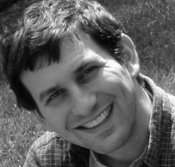 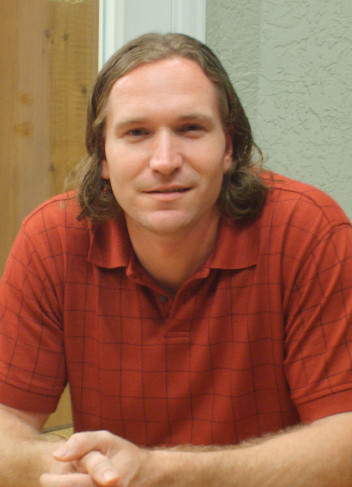 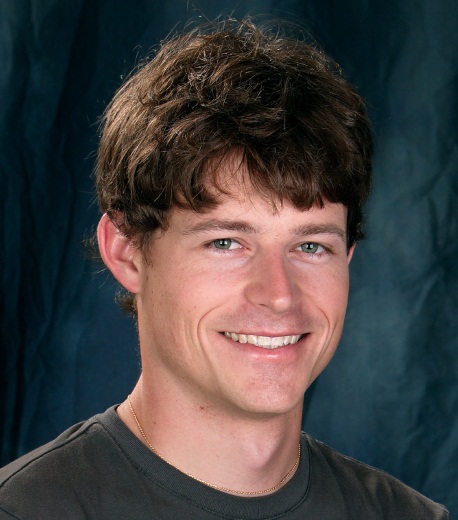 Chris Jermain(Rice)
Chris Olston(Stanford)
Joe Hellerstein (Berkeley)
[Speaker Notes: Progressive / Incremental / Online Analysis
An open problem in the database world
CONTROL
[Hadoop Online] => [HStreams]
It’s not actually easy – but it does seem to be doable, at least for lots of interesting cases]
This is a bad idea
I want to know the right answer
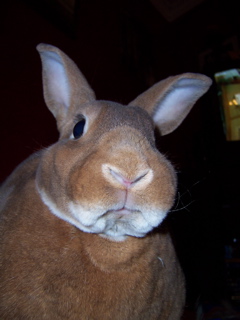 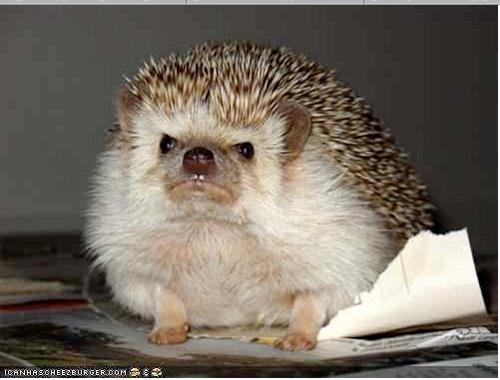 I don’t understand error bars
Why show me incomplete data?
So why not?
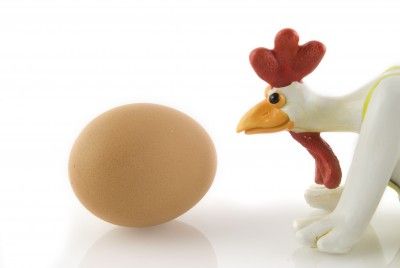 [Speaker Notes: Chicken and egg issue here.
Database people don’t’ really see the user-side demand
Interface people don’t build interfaces for back-ends that don’t exist]
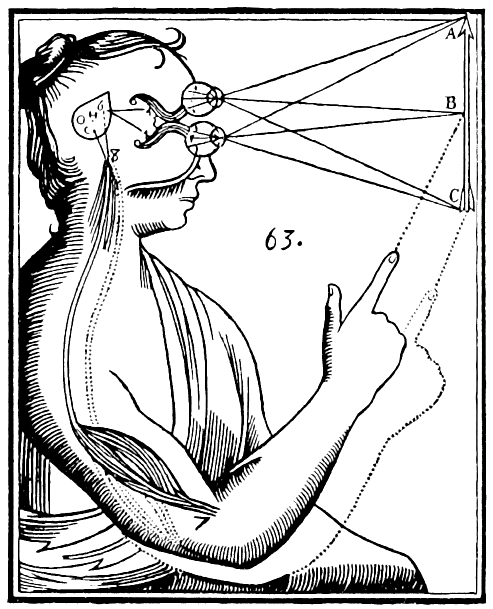 Let’s test it.


Sadly, it’s hard to build a scaled-out progressive query system.
[Speaker Notes: Let’s Test It!

Build a prototype
Put it in front of users

But wait! It’s hard to build an incremental database system.]
Contribution
Methodology for approximating the front-end experience,
Observations of user behavior and preliminary feedback. 

But not …
the idea of a bar chart with confidence bounds
sampleAction
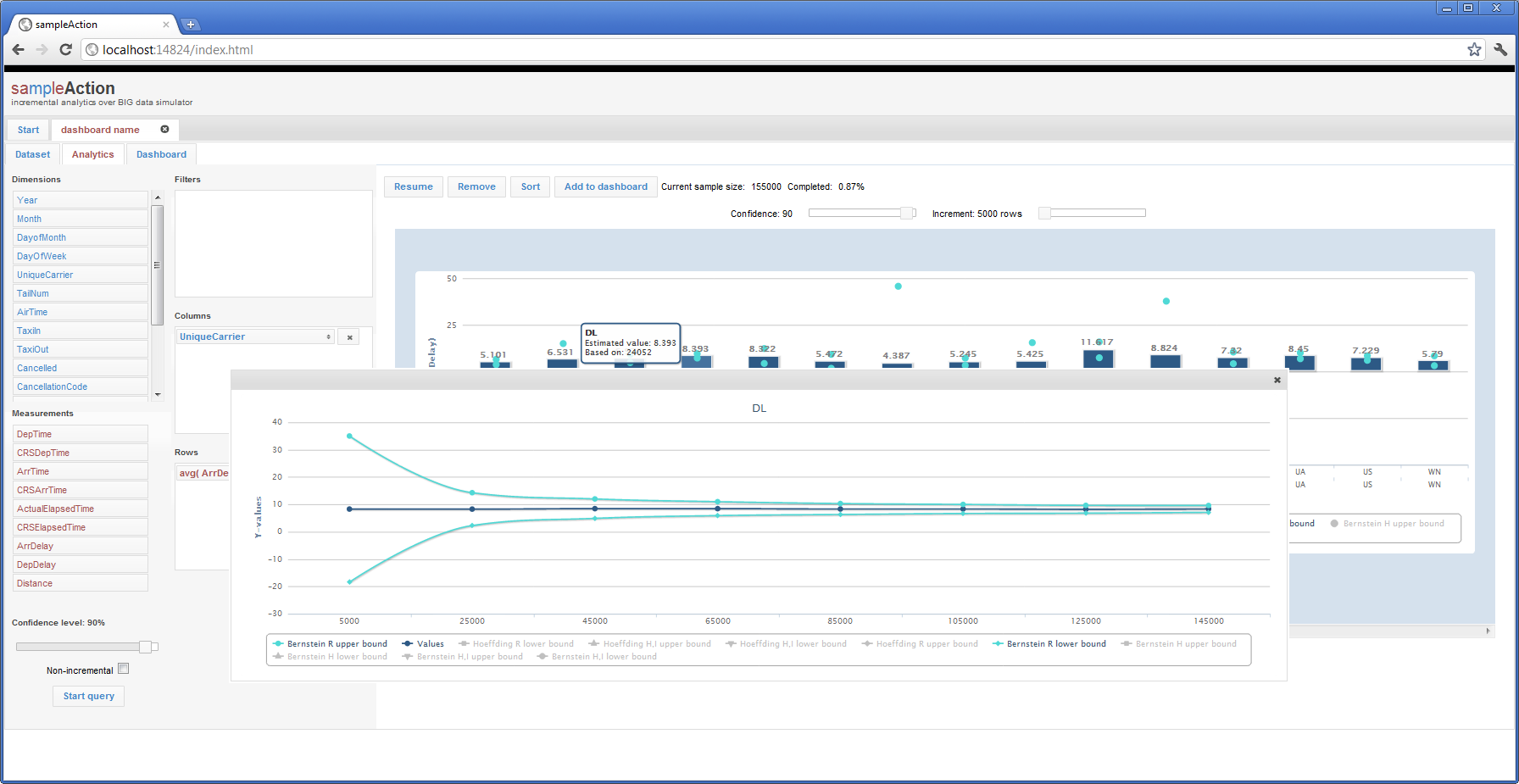 Animate over the top:

BACK END: 
	Small dataset
	Take all the data rapidly
	Aggregate results

FRONT END:
	Present results
Schematic drawing:

BACK END: 
	Big Dataset
	Take Samples rapidly
	Aggregate results

FRONT END:
	Present results
Small Database
Take Increasingly-Large Samples
Computing Confidence Bounds
Good For
Bad For
Aggregate Queries
Randomized Data
Big single table
Slow datasets 
Far away on a network
Slow to process an item
Sparse items
Finding Outliers
Ordered Data
Complex joins
Indexed datasets
CAVEATS
Pre-randomized data
Lots of different algorithms for choosing bounds
Sample size gets much smaller as soon as you have a Join
Not truly independent samples
User Study
Three Stories from people with big data at Microsoft
Loaded system with (a sample of) their real data

Recorded interviews with screen capture
Alan
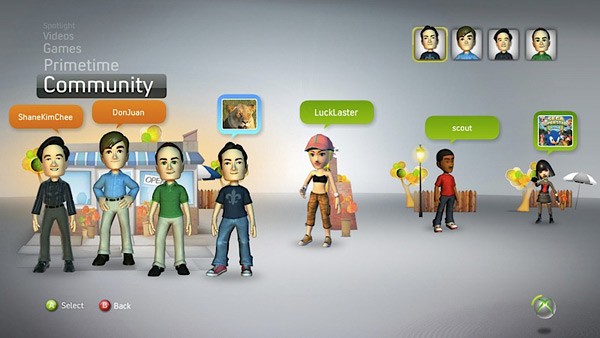 “I ran this query yesterday. Does your system show the same thing?”
Asked new questions that he hadn’t been able to before
“I know FIFA Soccer is more popular in Brazil than South Africa. But are the players older?”
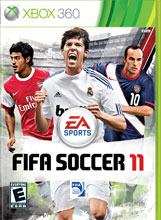 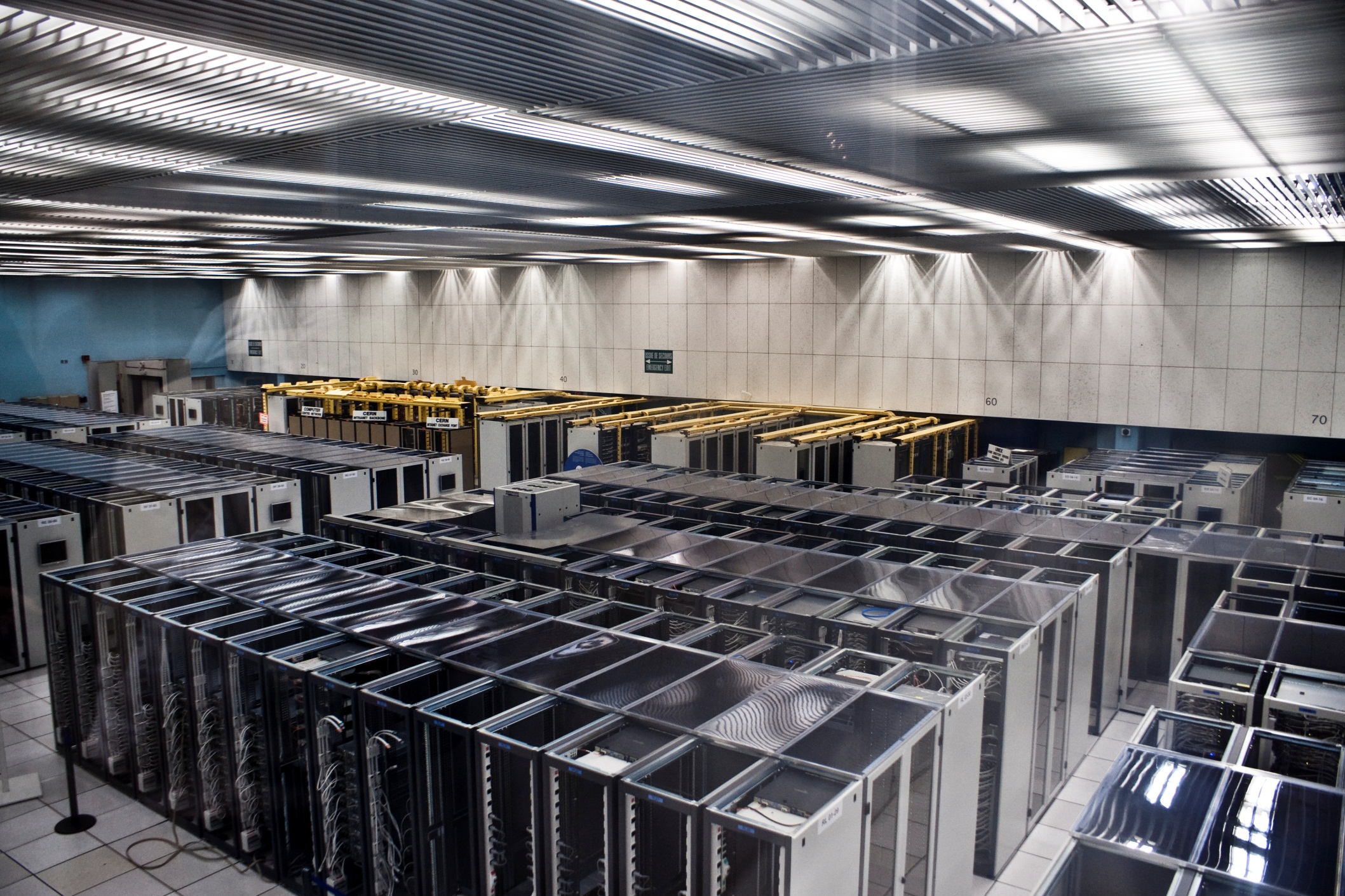 Bob
“Ok, we’ll stop that, and we’ll change over to the right variable this time.”
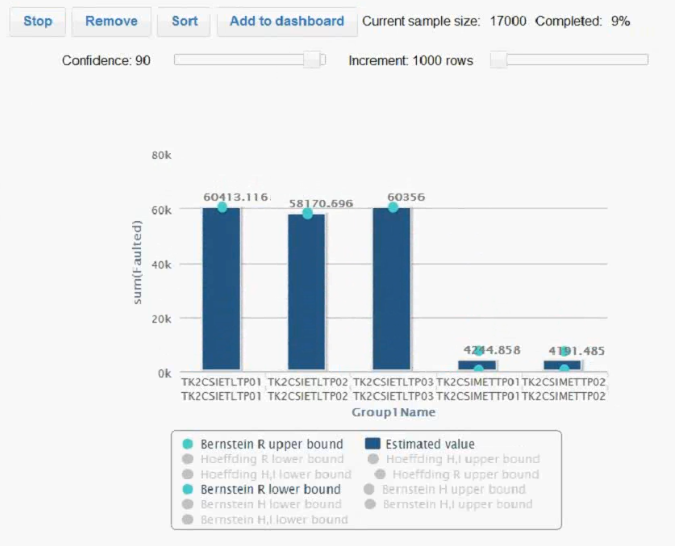 Rejected failed hypotheses rapidly
“The errors are high, but consistent across machines. The pile of errors we’re seeing is a site-wide issue, not a machine issue.”
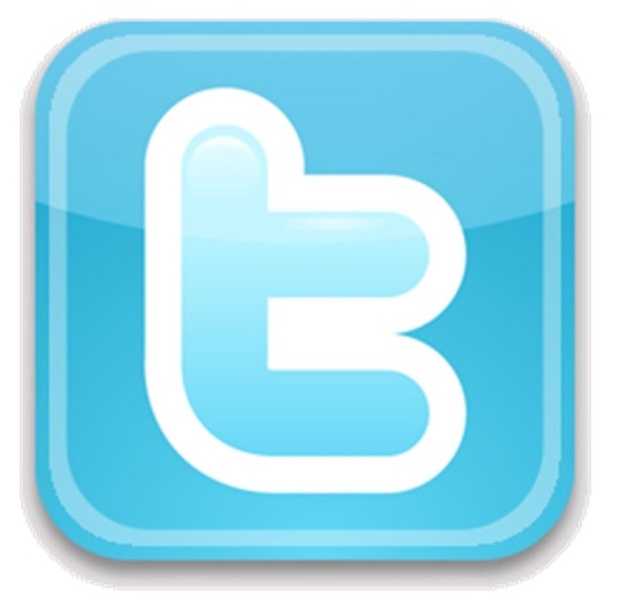 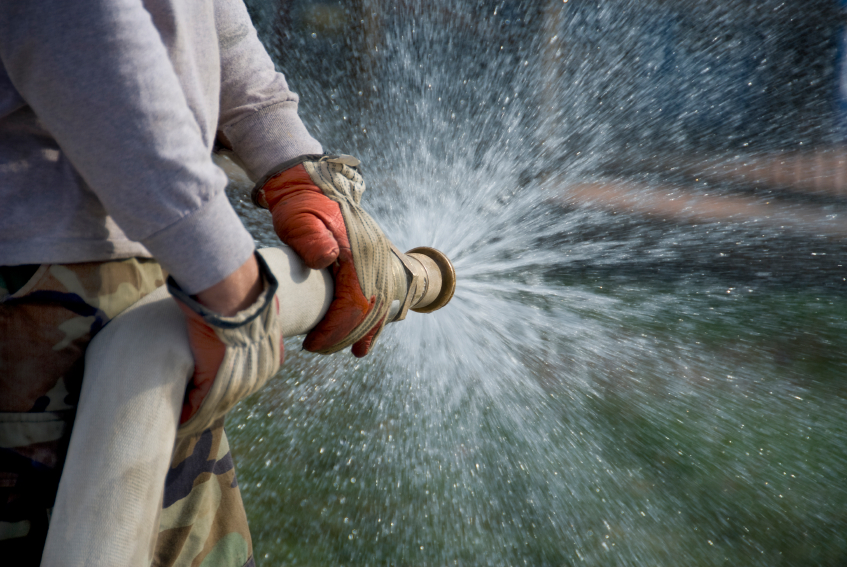 Sam
What keyword filters will have a good distribution of emotions?

“The statistician in me is saying, I want to let this run a little longer before I make a total judgment call on these two sets.” 

“I didn’t actually know before that ‘hate’ was so dominant.”
Traded time for accuracy
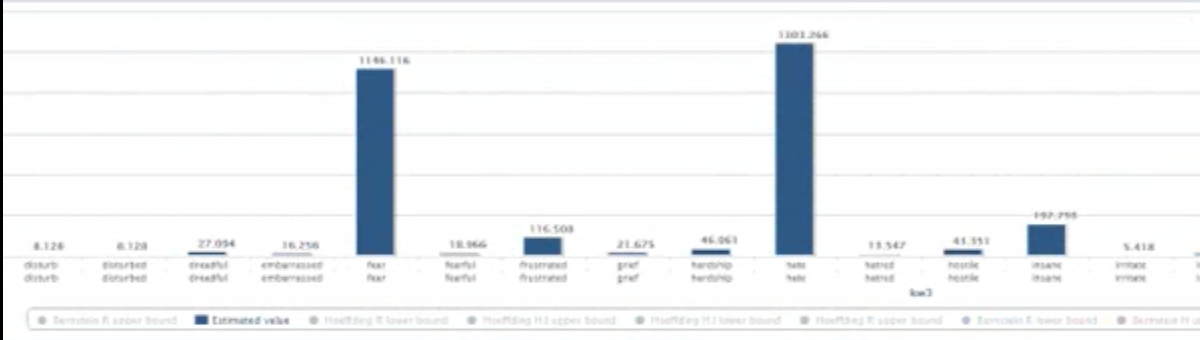 What We Learned
Users made lots of mistakes

Users carried out lots of queries 

…and cut them off early

Users were fearless about exploration
What Exploration Looks Like
Queries become low cost
Do not check
Try, watch it fail, fix, and try again
Compare multiple queries
Most numbers are rough
Were Error Bars a Bad Idea?
Confidence intervals narrow with two different things:
Variance of samples
Frequency of samples
Not obvious to all users at first that it would converge
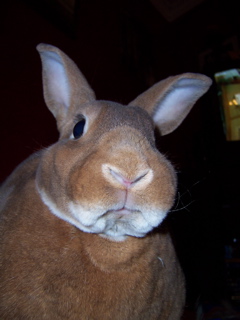 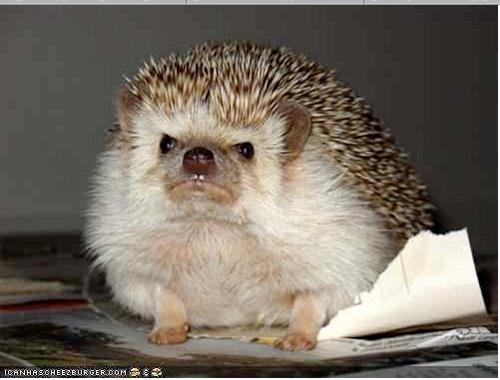 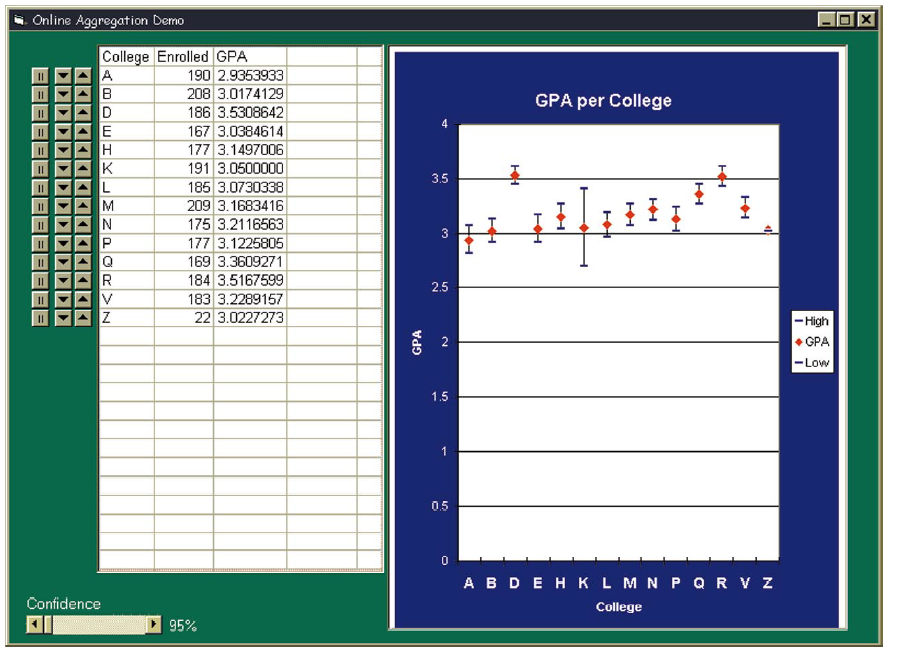 How big are confidence intervals?
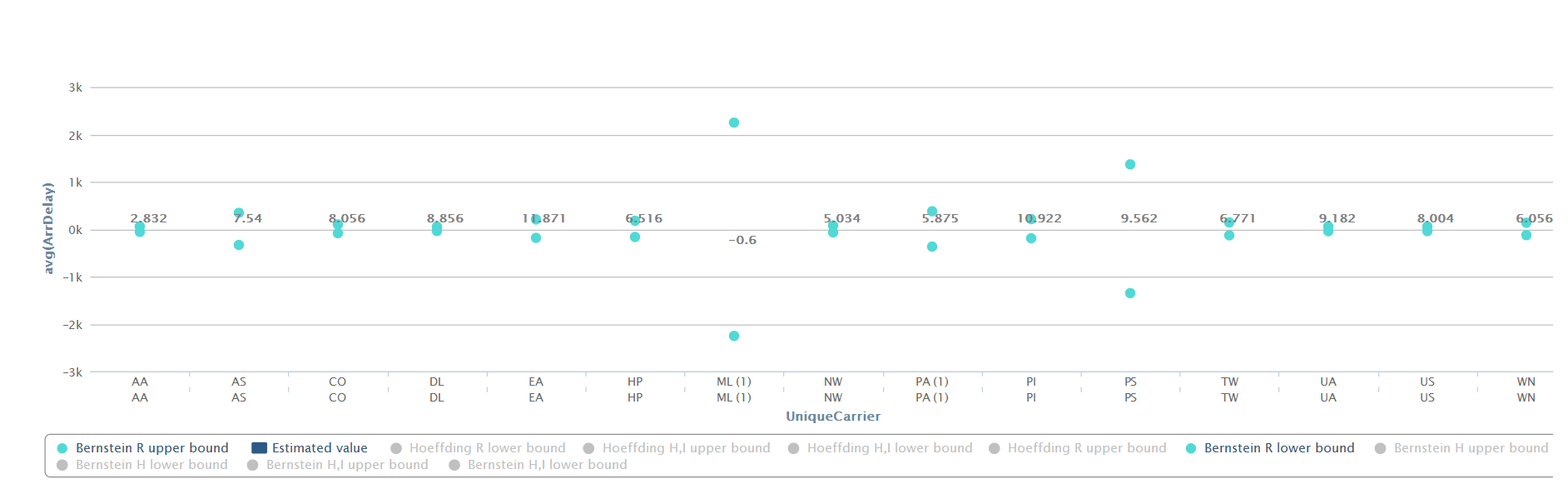 max-min= 50
max-min = 5000
[Speaker Notes: Some approximate ranges can be ORDERS OF MAGNITUDE bigger than others! Scaling & visualization are really important]
Next Steps
Other representations of uncertainty could yield different behavior
Add comparison
More analytics
What if we’re wrong?
Uncertainty swamps data
Convergence is incorrect
Potential study: Manipulate failures in order to test user behavior 
(Thanks, reviewers!)
Call To Action
With interactive feedback, users can
Ask more questions
Explore more data
Come to novel results
Users are willing to trade accuracy for time
Database people: Build it!
HCI people: Give it a UX!
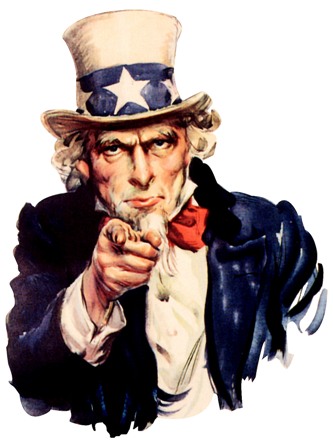 Thanks & Questions
SQL Power View team, who posed the question initially
Mary Czerwinski (VIBE)
Christian Konig (eXtreme Computing Group)
Anonymous Reviewers


By the way: 
A group at MSR is looking for a specialist in human-interfaces for machine learning.